College ofArchitecture
EDUCATION ABROAD
International Programs and Initiatives
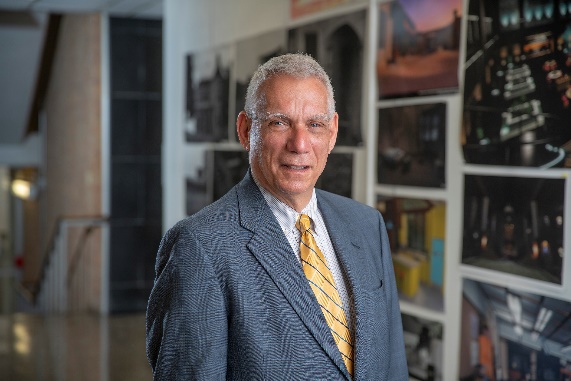 Leslie Feigenbaum
Associate Dean for International Programs and Initiatives  
leslief@tamu.edu
979.845.7886
Jolynn Hays
Administrative Associate II
jhays@tamu.edu
979-845-1222
College of Architecture Undergraduate Majors
Construction Science (COSC)
Environmental Architecture (ENDS)
Landscape Architecture (LAND)
Urban Planning (URPN)
Visualization (VIST)
University Studies (USAR)
Each Undergraduate Student in the College of Architecture is required to complete one “semester away”
Education Abroad Programs have been integrated into degree plans and the options vary by degree
https://abroadportal.tamu.edu/index.cfm?FuseAction=Programs.AdvancedSearch&
Types of Abroad Programs
Faculty Led – TAMU faculty travel with the students

Third Party – Third party vendor leads the program typically in conjunction with a “local” University

Partner – TAMU contracts with a partner university

SEC Consortia – Goes on another SEC schools program and is granted in-state tuition rates
Study at Another University
Reciprocal Exchange (REEP) – Exchange places at another university – pay TAMU tuition (contractual relationship between TAMU and another university)

Apply at another university – Likely pay out of state tuition and go through the application process
Reciprocal Exchange Programs Locations
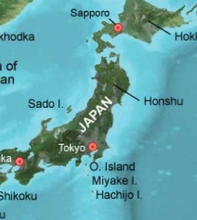 Queensland University of Technology
   Brisbane, Australia
Kyushu University
   Japan
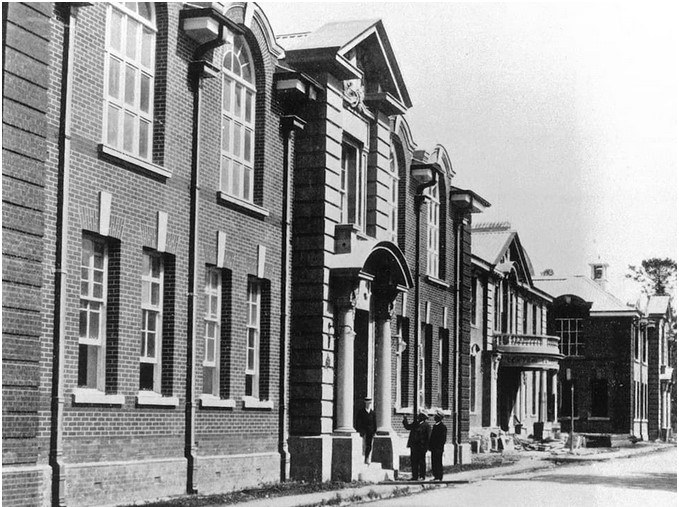 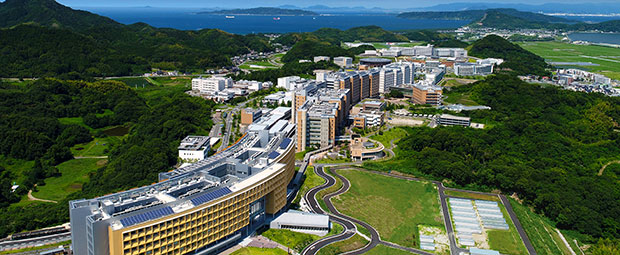 How to Fulfill Semester Away
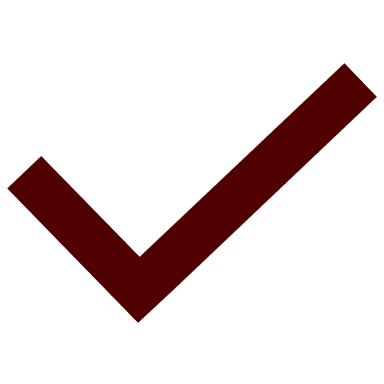 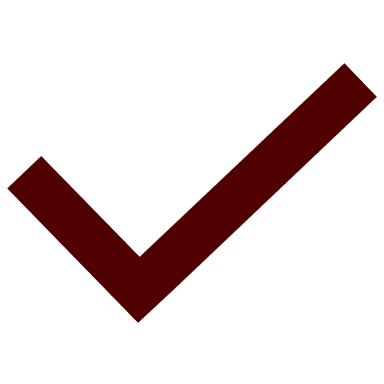 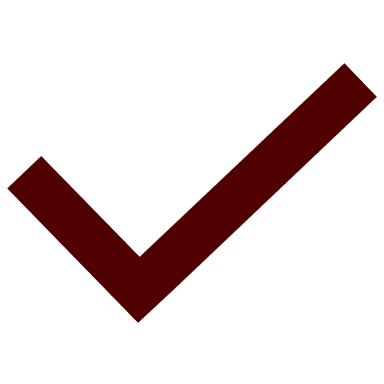 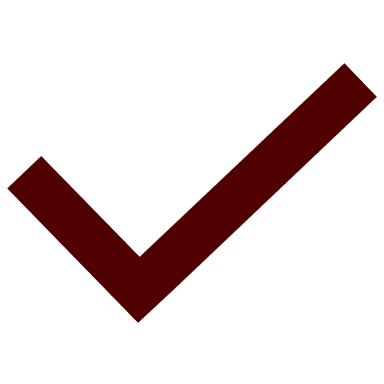 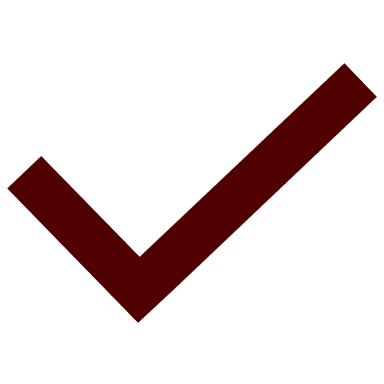 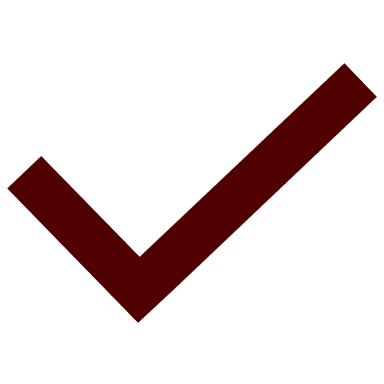 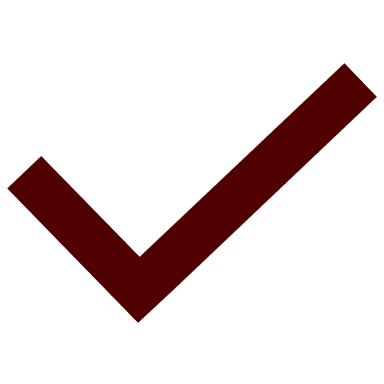 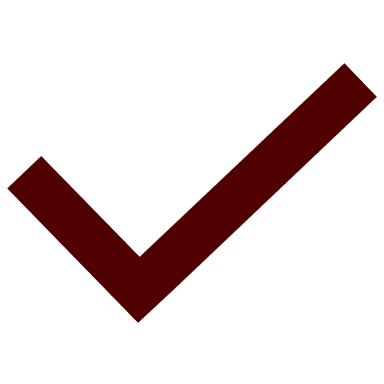 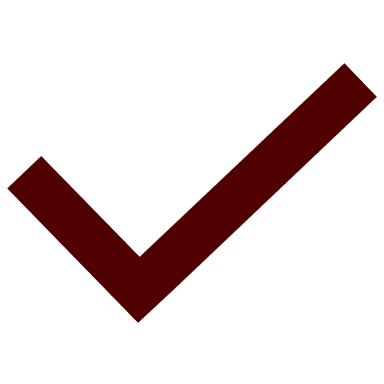 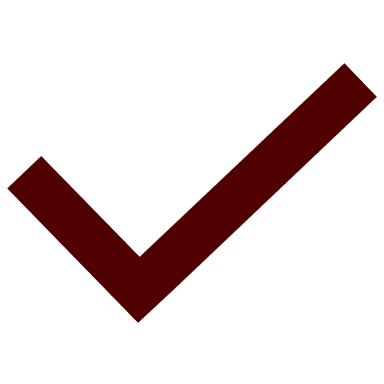 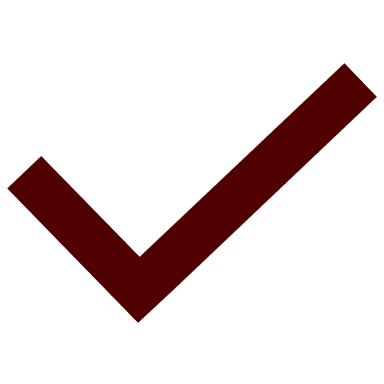 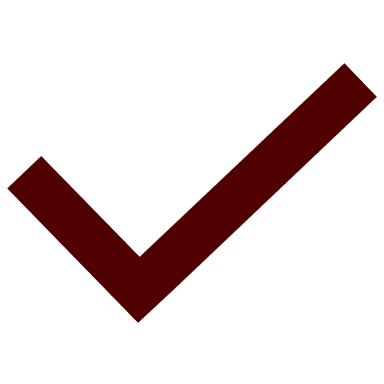 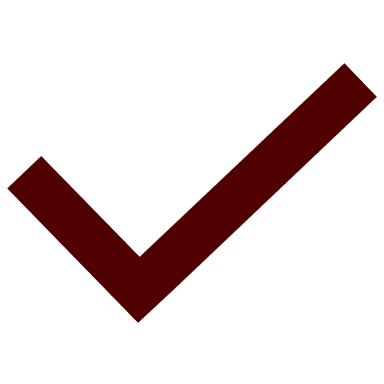 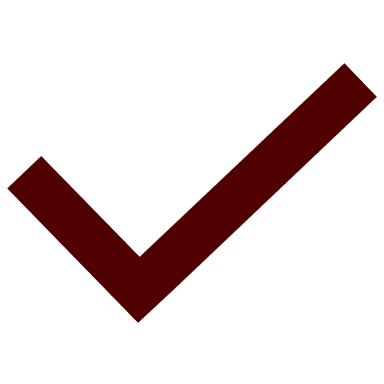 CARC Study Abroad Locations
United Kingdom
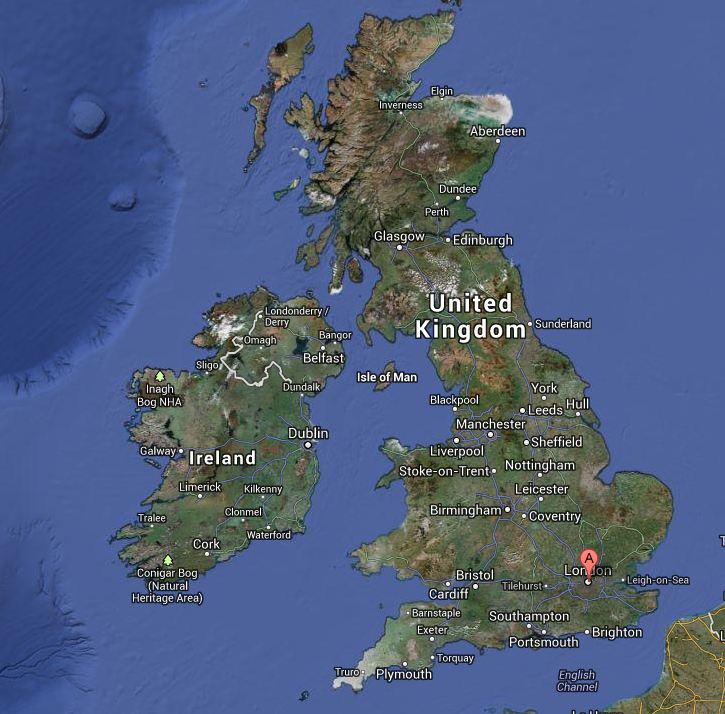 London, Liverpool and Lincoln

Student Dormitory Housing called Flats

Faculty Led and with FSU
Constructionarium
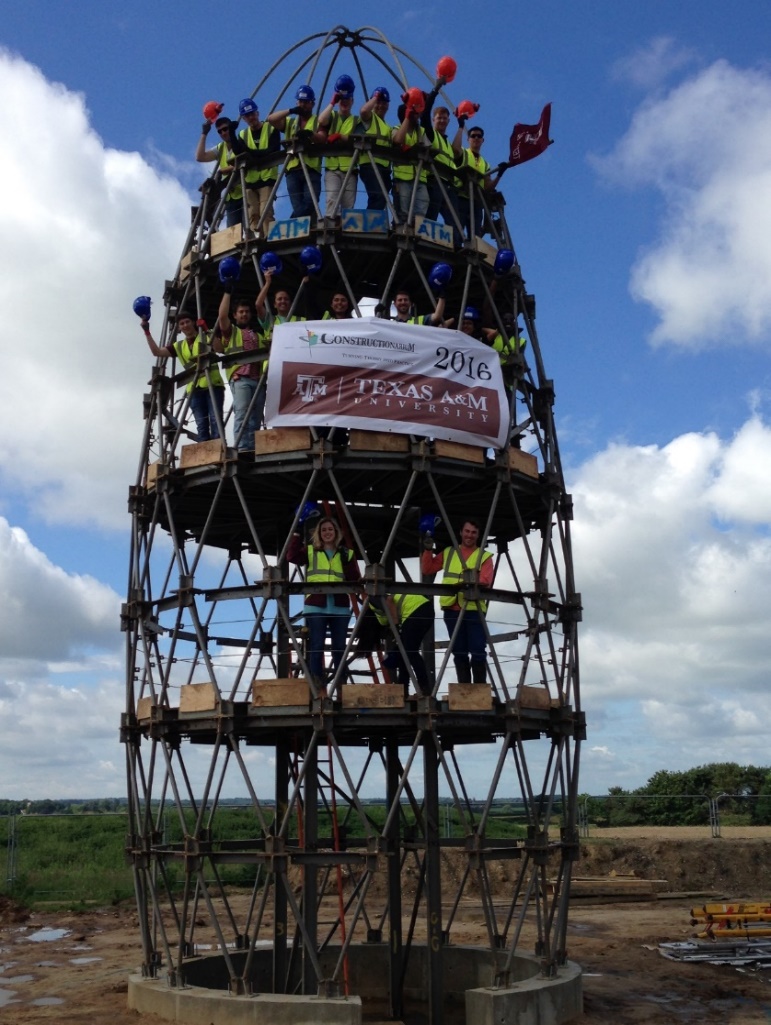 Bircham Newton, Norfolk England
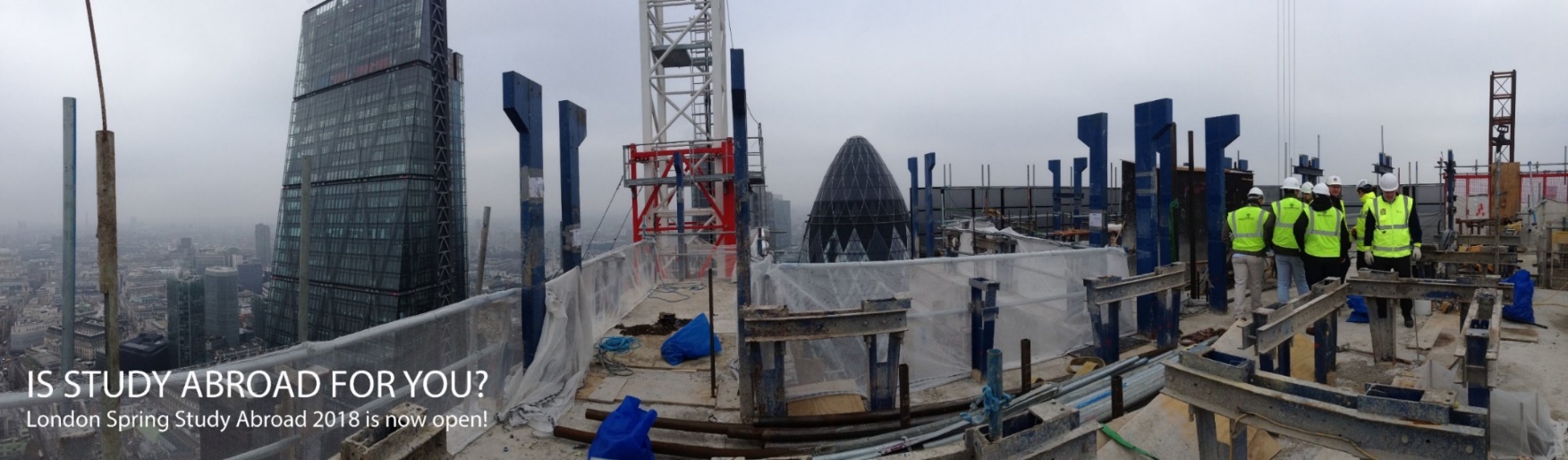 Italy
Castiglion Fiorentino &    Florence

  Student Dormitory Style Housing

Faculty Led & with FSU
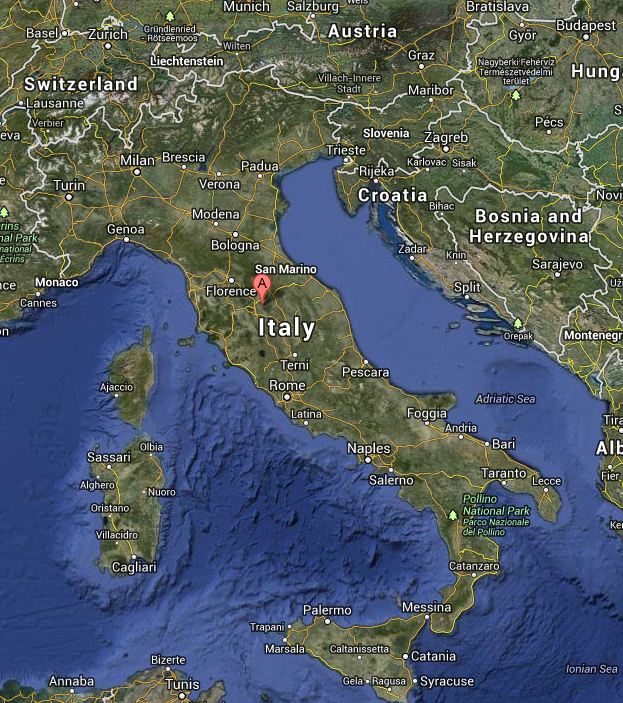 Germany
Bonn, Germany

Host Families with Meals

Faculty Led and German Faculty
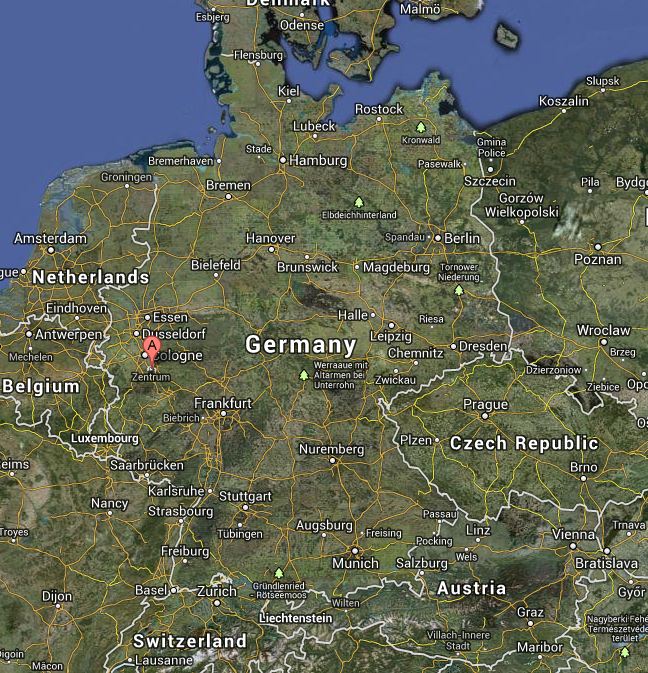 Spain
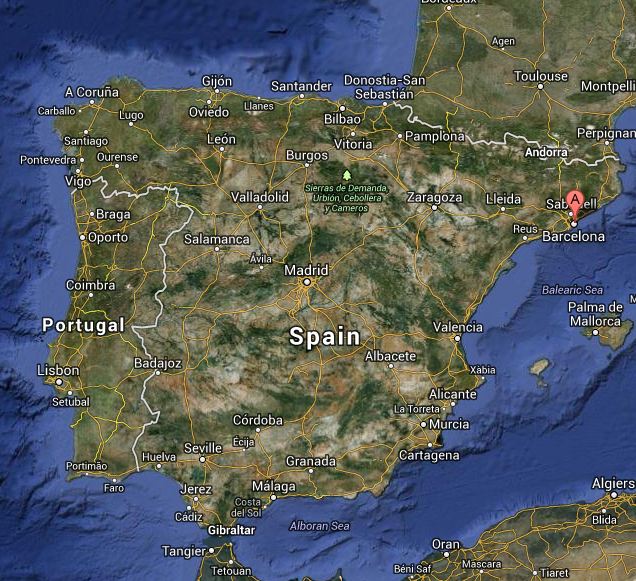 Barcelona, Spain

BAC - Barcelona Architecture Center

Dormitory Housing
Funding the Program
All existing financial aid can be used toward the 
College of Architecture Study Abroad Programs
Scholarships
The Study Abroad Fellowship
The International Education Fee
Global Opportunity Fund
Texas Tomorrow Fund
Student Loans

There is about $1.5 million available in TAMU scholarships just for Education Abroad
https://studyabroad.tamu.edu
Financial Planning
Housing Costs

Dorm release letters are available

Apply for Scholarships

Book travel plans (airfare) in advance; group flights are available upon request.
Positive Impacts of Study Abroad
Study Abroad offers a rich experience professionally and personally. 

The students get exposure to unique architecture and are able to participate in global projects. 

We find that most of our students return with a renewed passion and more confidence in their studies.
COVID – 19 Updates
COVID and constantly changing travel restrictions, we’ve been advising students to avoid booking travel until told to do so and the program has been confirmed to run. 

Airfare booking information will be provided once the program is confirmed



tx.ag/CovidUpdates
Thank youQ&A
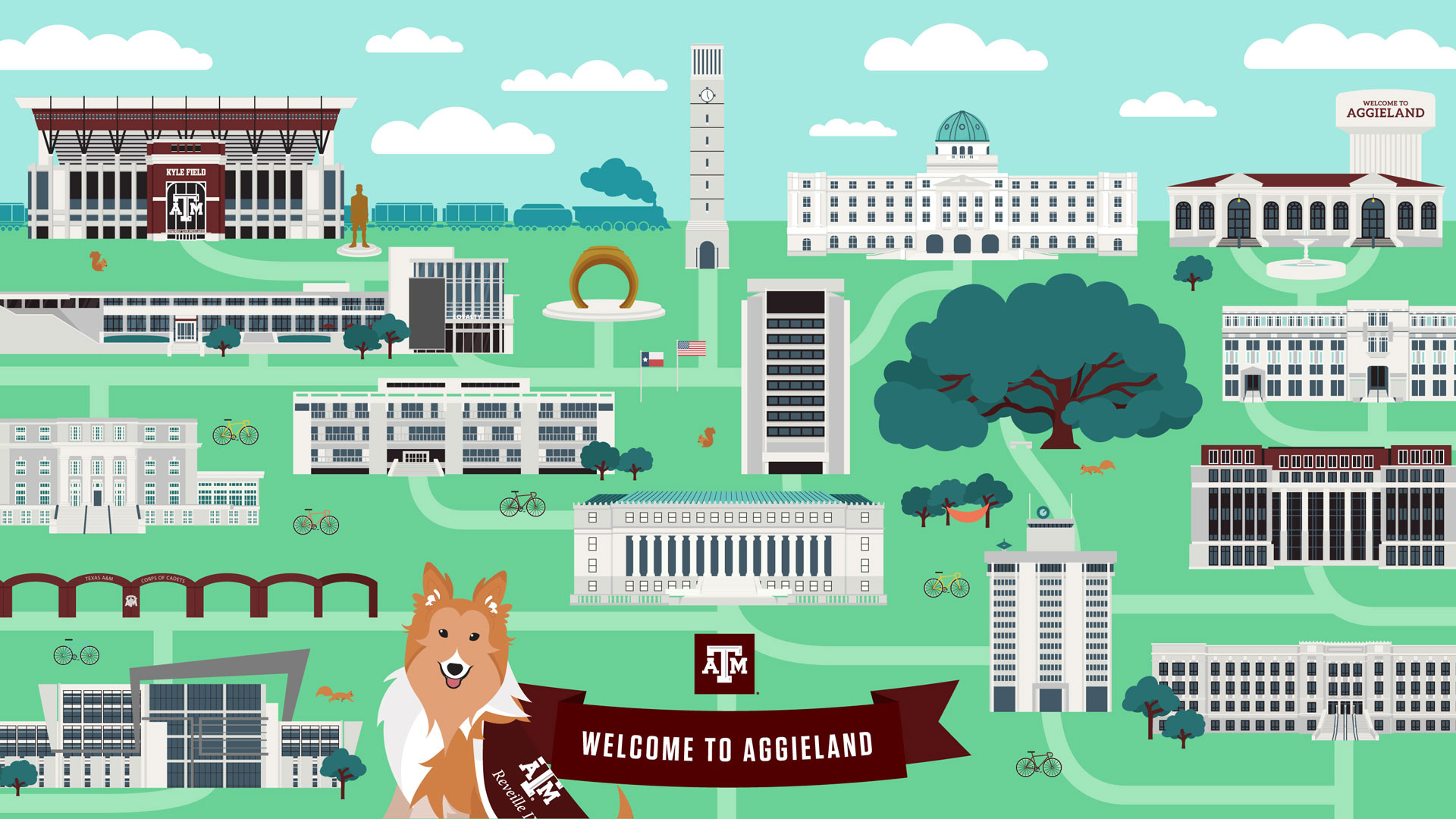